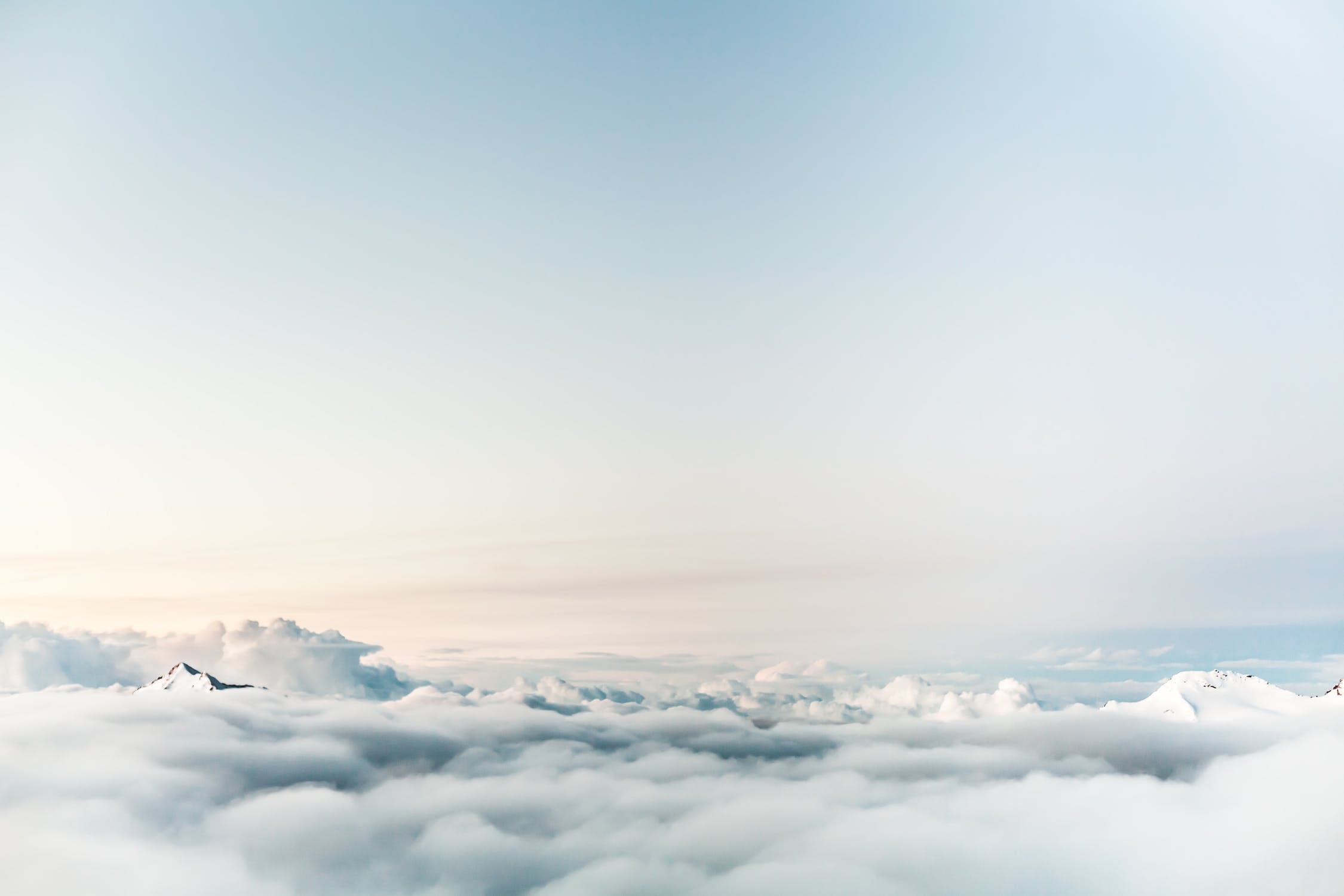 A Day At A Time
——与at有关的短语
连平县大湖中学   何超嫦
华南师范大学外国语言文化学院  梁宇玉
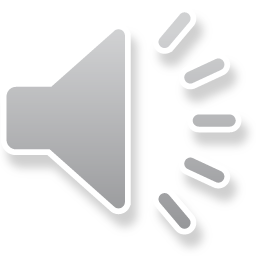 A Day At A Time
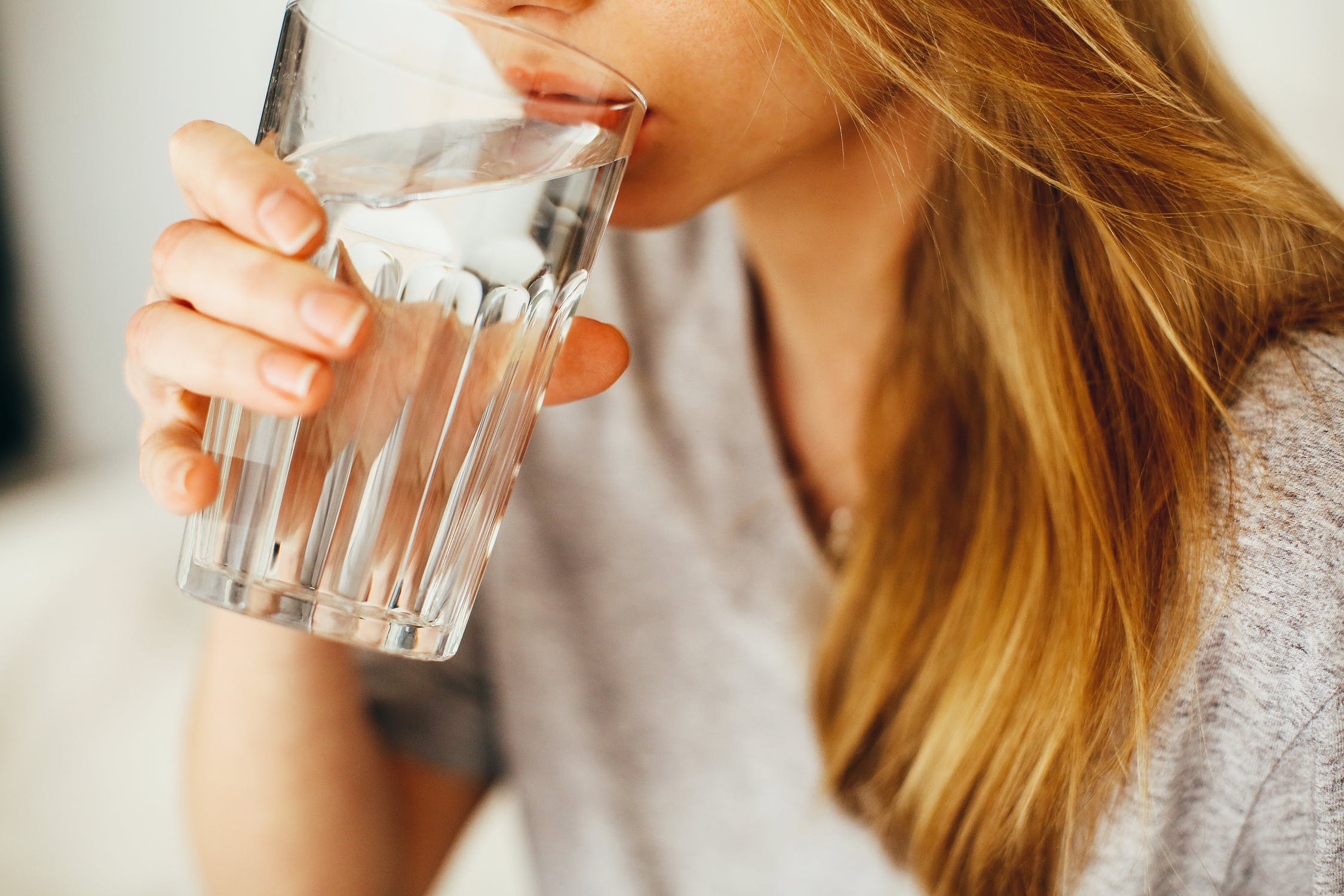 I wanna drink from the clearest water
A Day At A Time
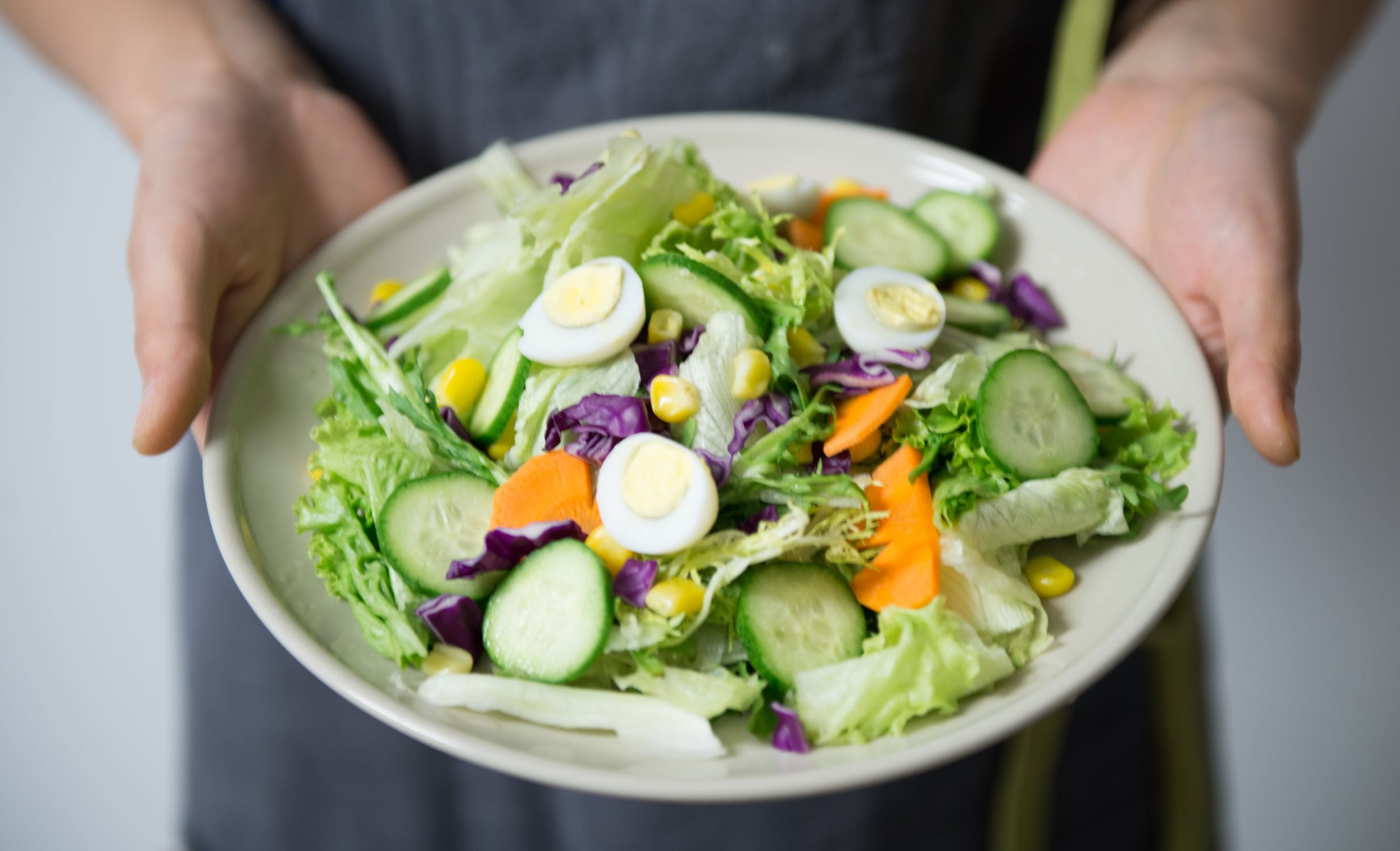 I wanna eat the things I ought to
A Day At A Time
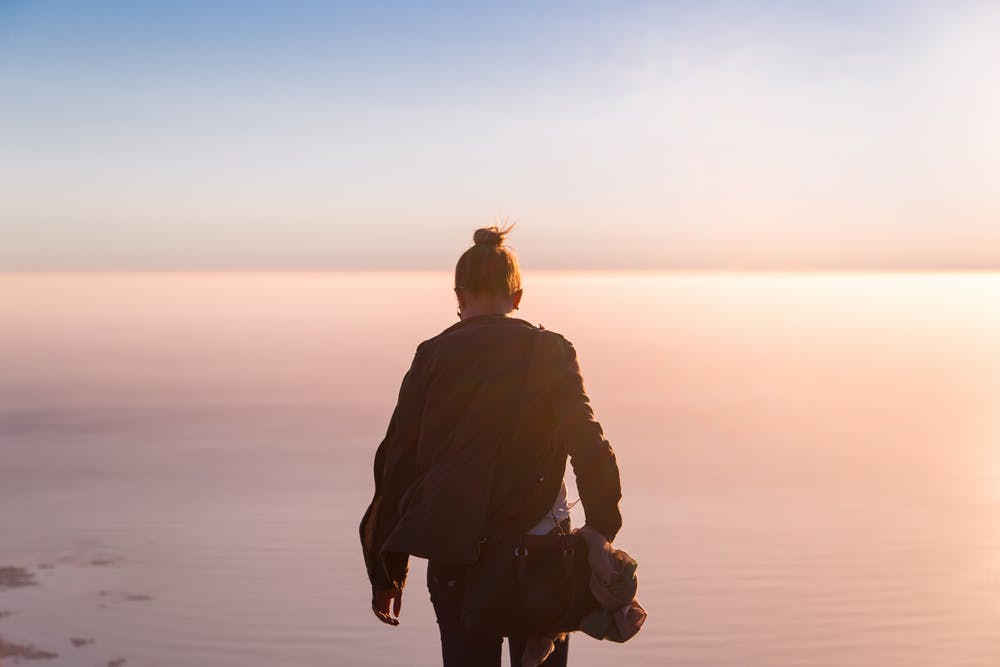 I’m just warm I know
A Day At A Time
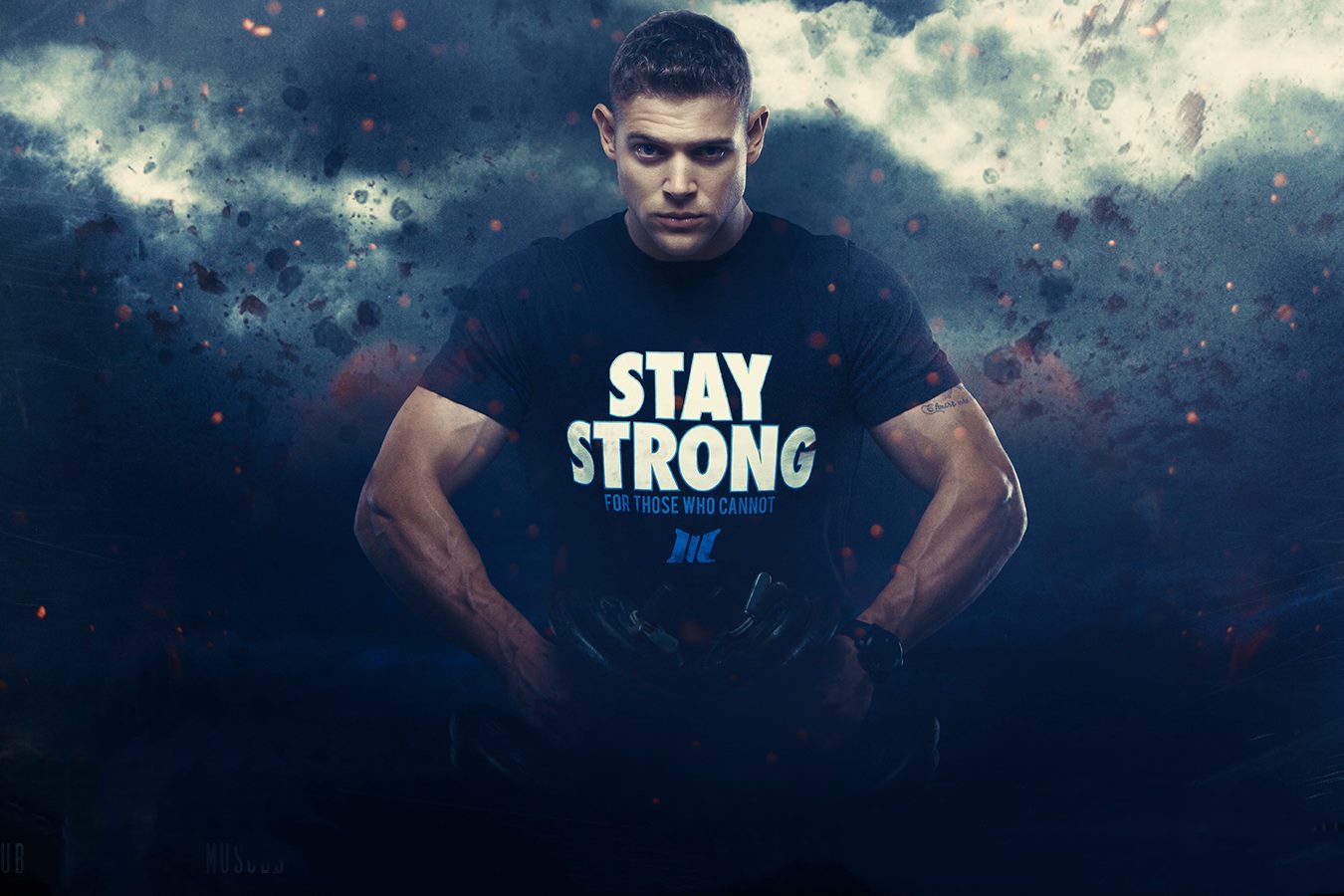 But I feel strong enough
A Day At A Time
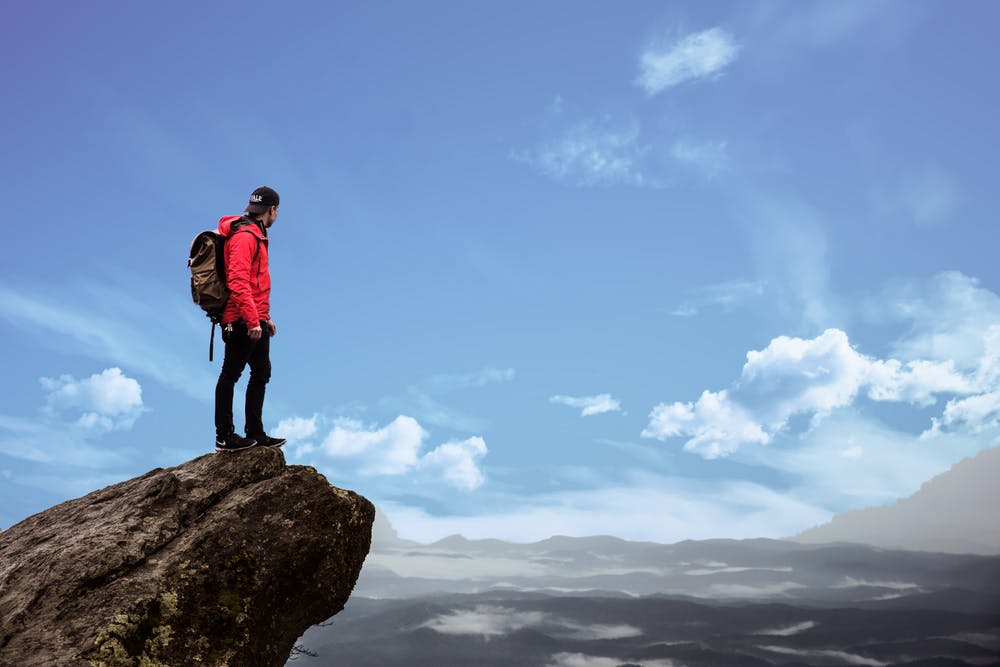 I wanna reach the greatest mountain
A Day At A Time
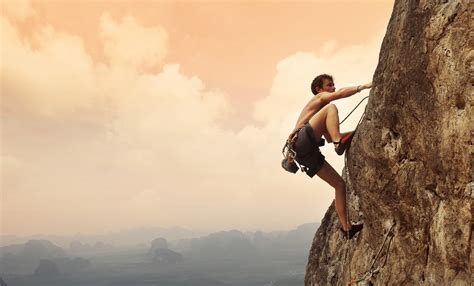 Climb I want, without all the shouting
A Day At A Time
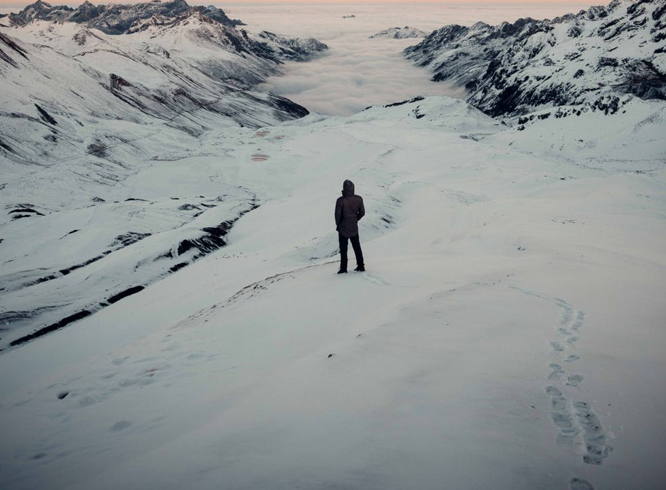 I’m Just warm I know
A Day At A Time
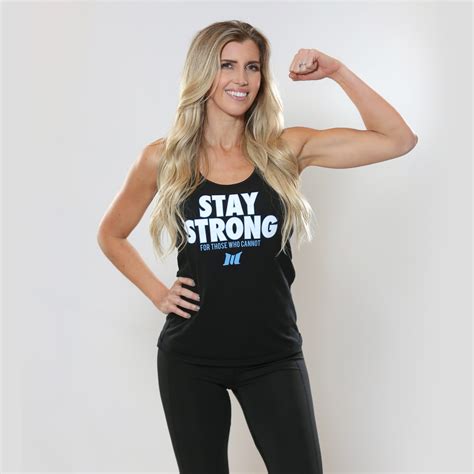 But I feel strong enough
A Day At A Time
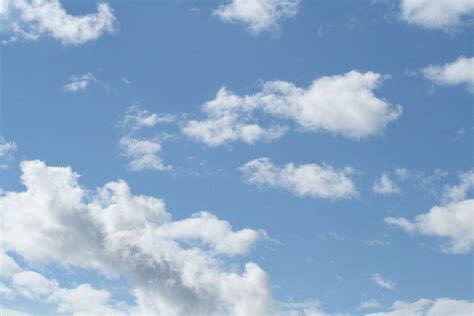 And clouds wish should be white at least
A Day At A Time
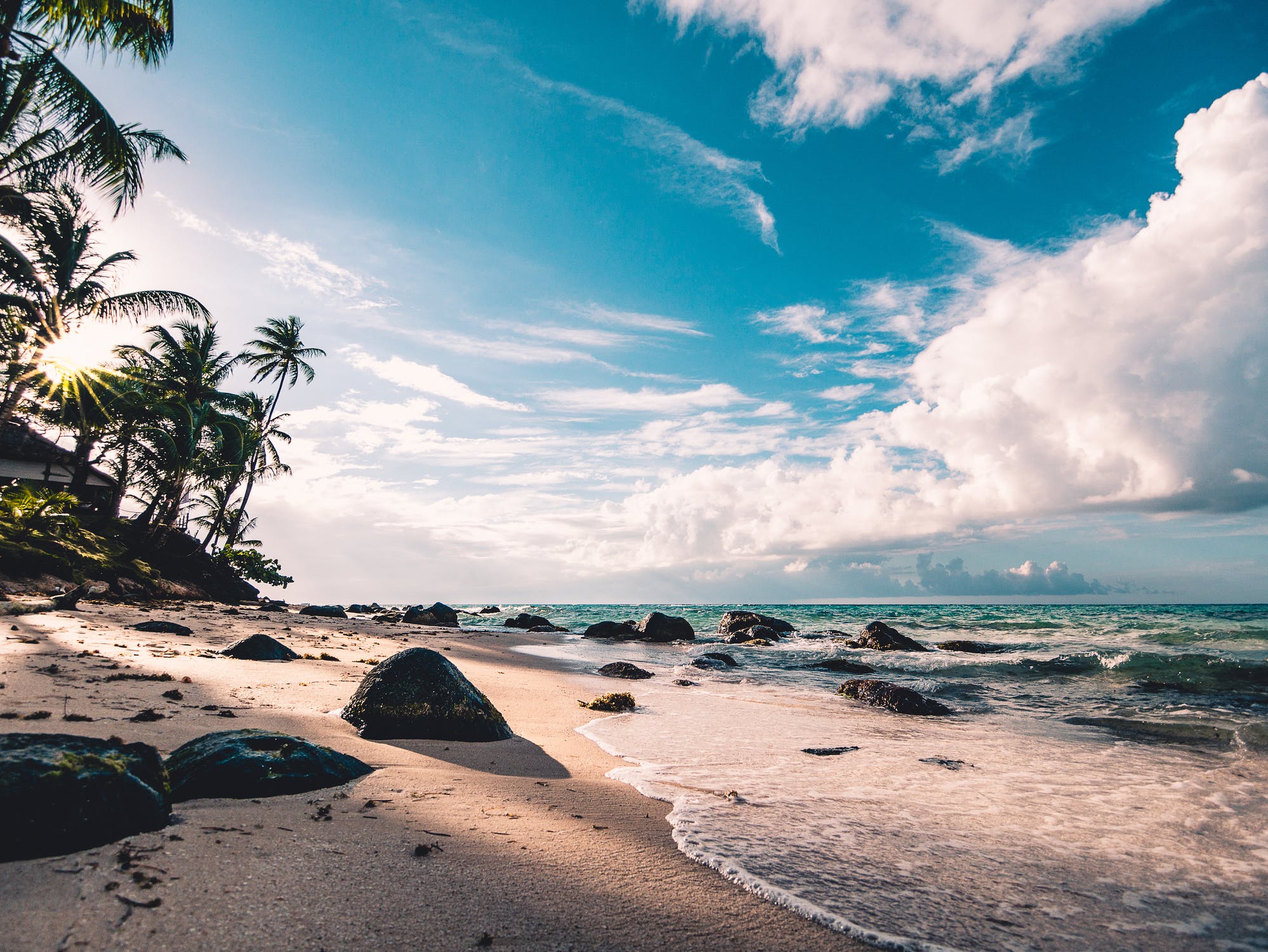 And oceans should meet us at the beach
A Day At A Time
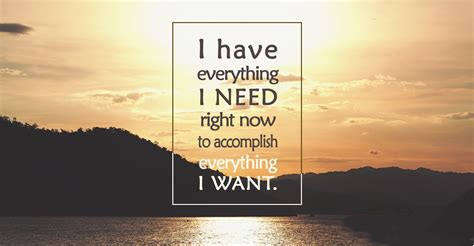 And I don't want to overreach
A Day At A Time
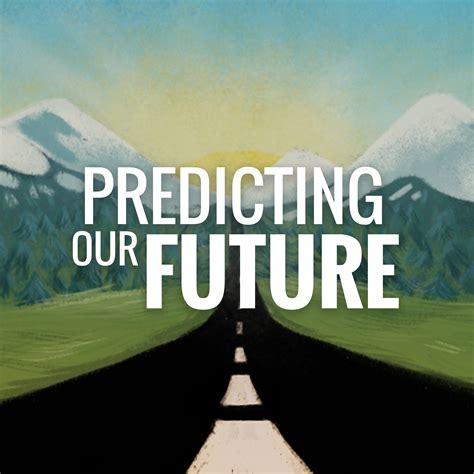 I know what's in store
A Day At A Time
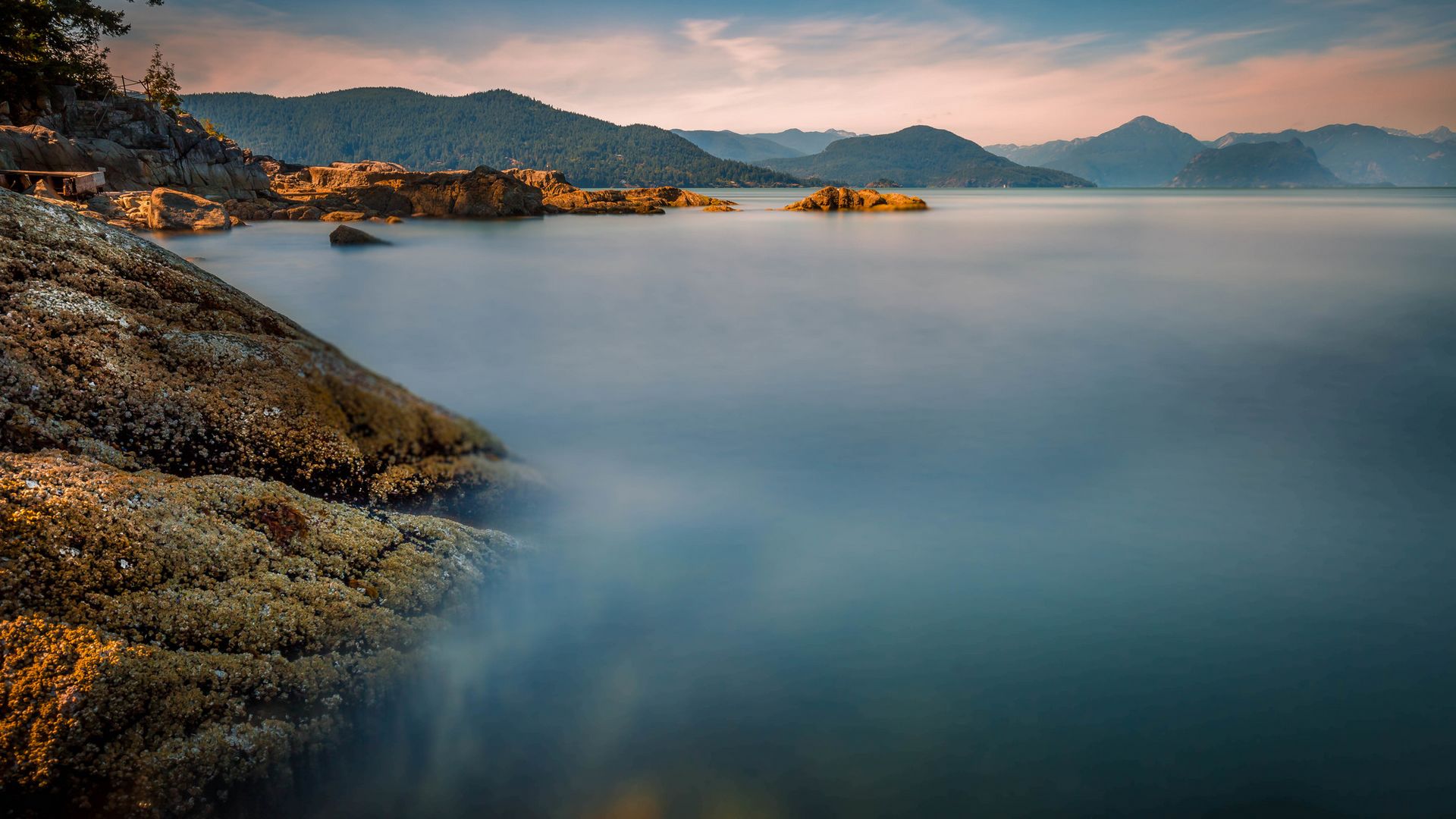 Love life a day at a time, boy
A Day At A Time
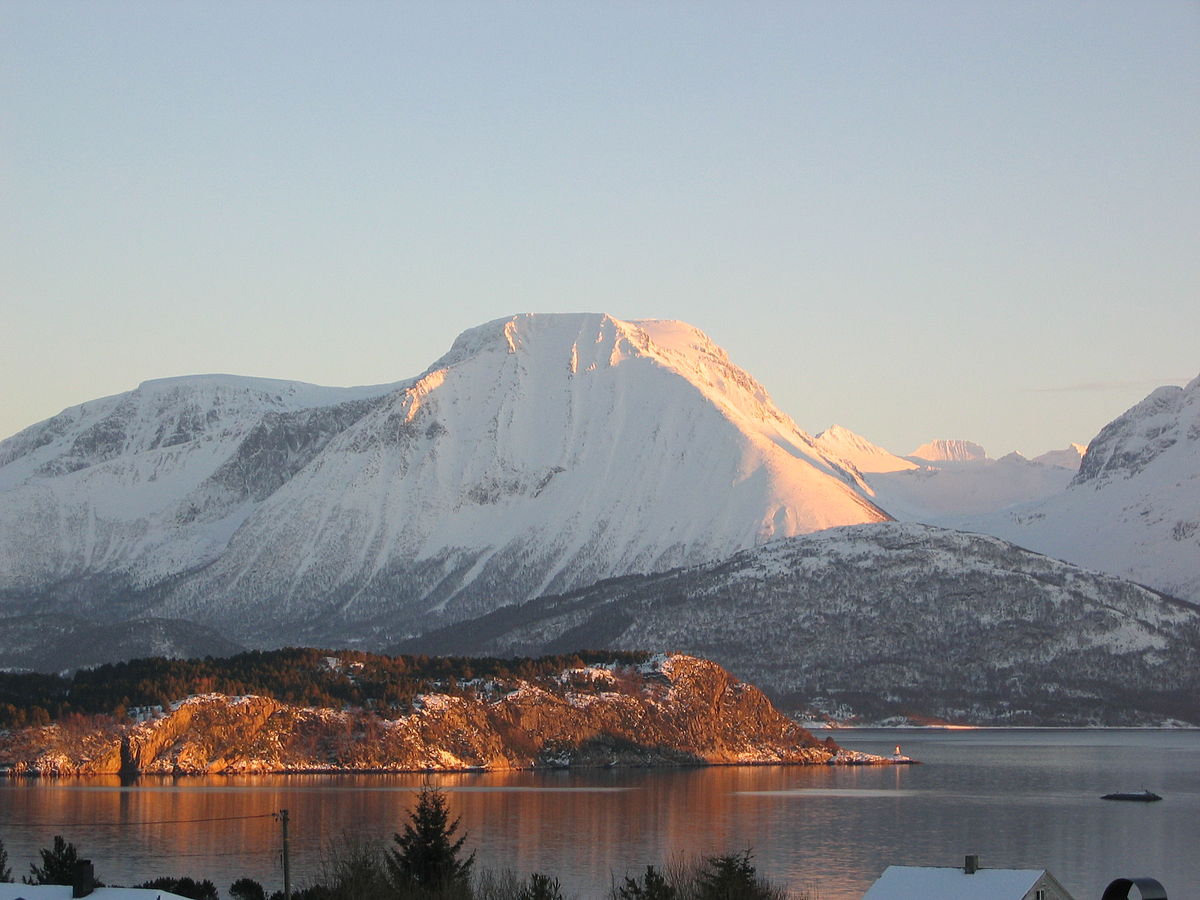 Love life a day at a time, girl
A Day At A Time
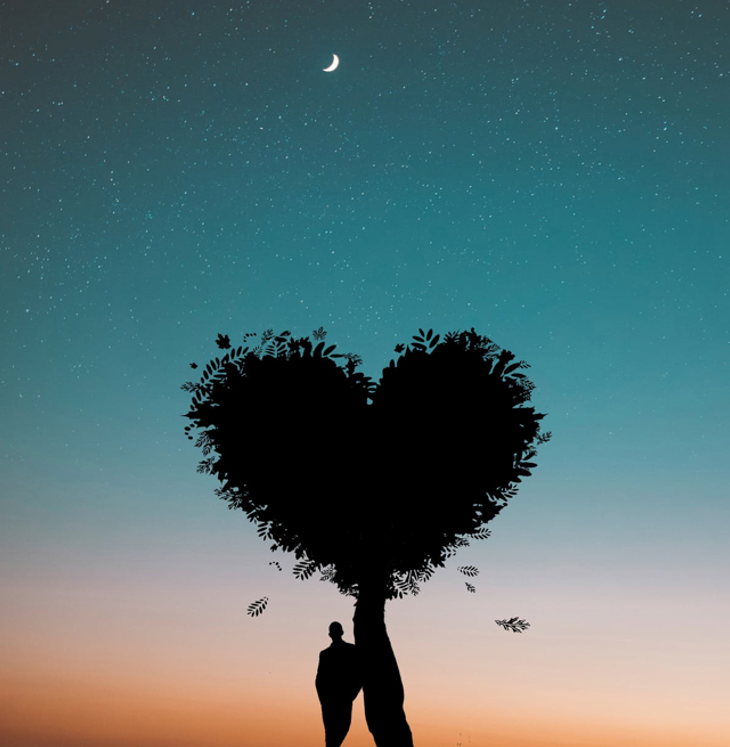 Love
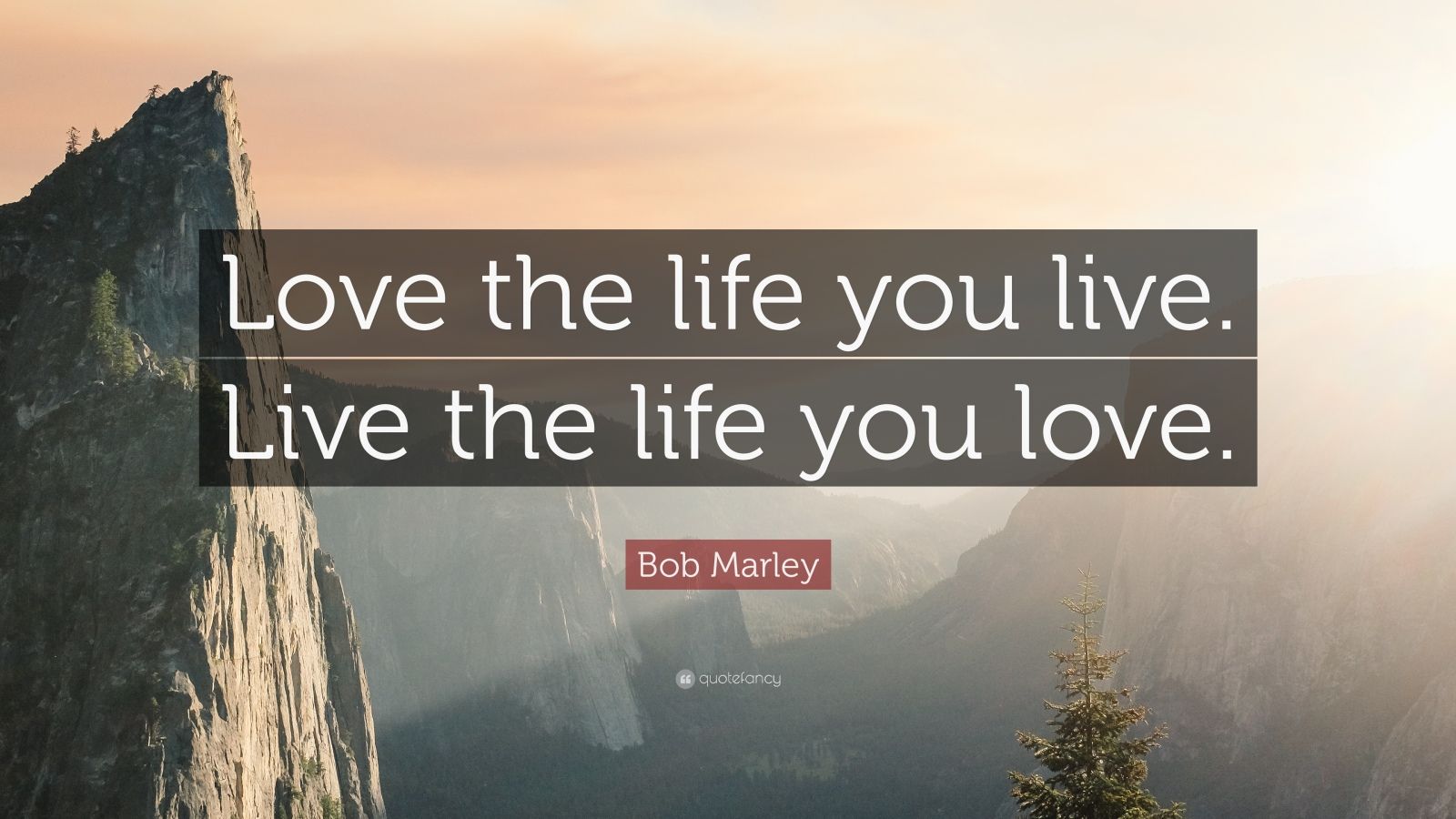 A Day At A Time
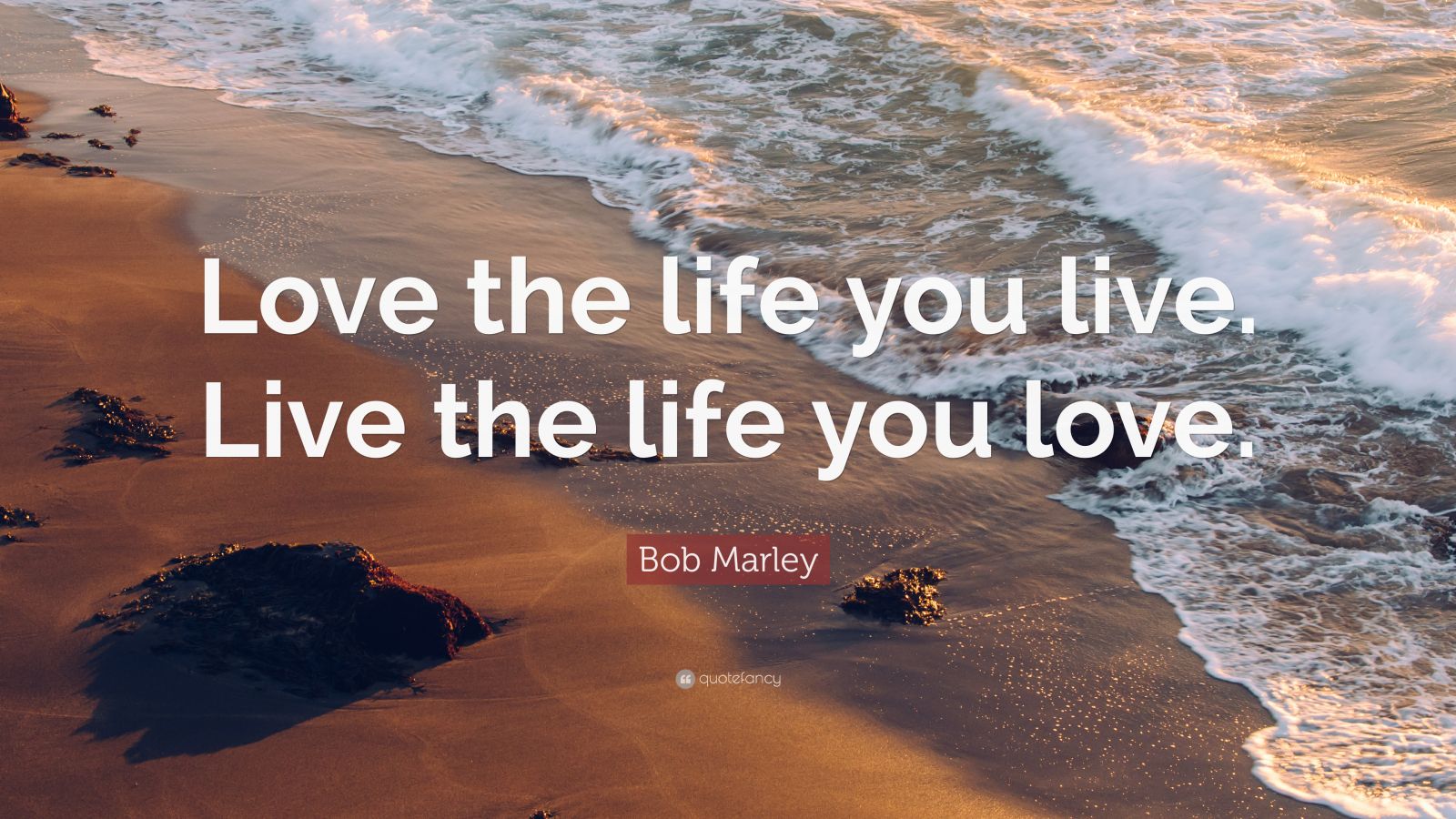 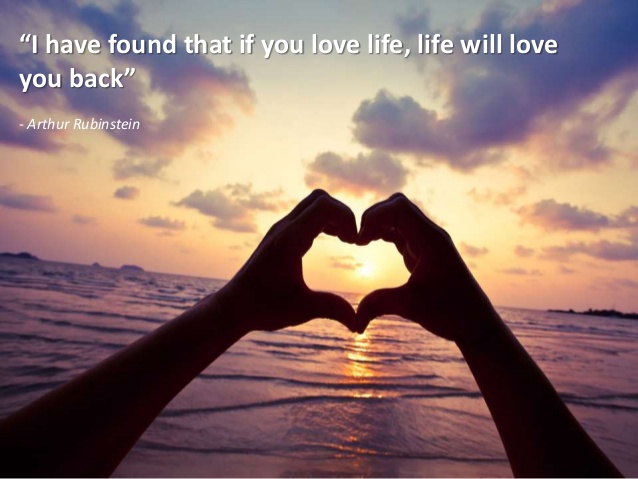 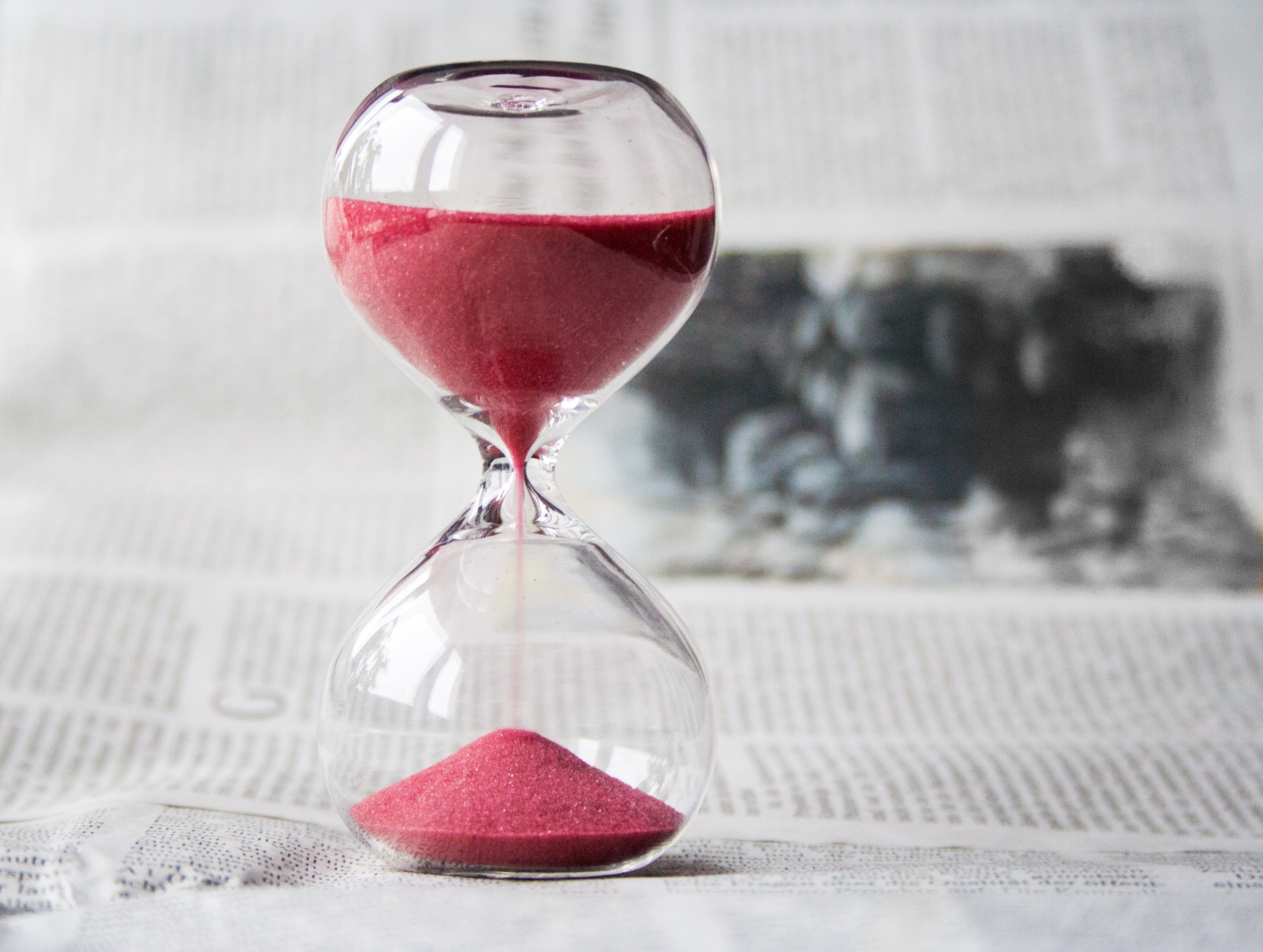 Thank you！